স্বাগতম
শিক্ষক পরিচিতি
মোঃ আতিকুল ইসলাম
প্রধান শিক্ষক
কাহারোল পাইলট বালিকা উচ্চ বিদ্যালয়
কাহারোল,দিনাজপুর।
বিষয় পরিচিতি
নবমঃ শেণ্রী
                   বিষযঃ অর্থনীতি
                   চতুর্থঃ অধ্যায়
                   সময়ঃ 5০মিনিট
নিচের ছবিটি লক্ষ্য কর
পাঠ ঘোষণা
কৃষি কাজ
শিখনফল
এই পাঠ শেষে শিক্ষার্থীরা-----
                ১.কৃষি কাজ কি তা বলতে পারবে।
                ২.কৃষি কাজ কত প্রকার তা বলতে পারবে।
                ৩.আত্নপোষণ মূলক ও ব্যবসায়িক উদ্দেশ্যে
                পরিচালিত কৃষি কাজ কি তা বলতে পারবে।
নিচের ছবি গুলো লক্ষ্য কর
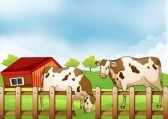 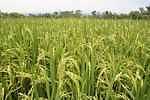 উদ্ভিদ জাতীয় কৃষি সম্পদ
নিচের ছবি গুলো লক্ষ্য কর
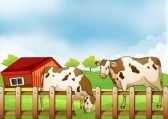 প্রাণীজ জাতীয় কৃষি সম্পদ
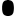 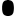 আত্নপোষণ মূলক কৃষি কাজ
বাণিজ্যিক উদ্দেশ্যে  পরিচালিত  কৃষি  কাজ
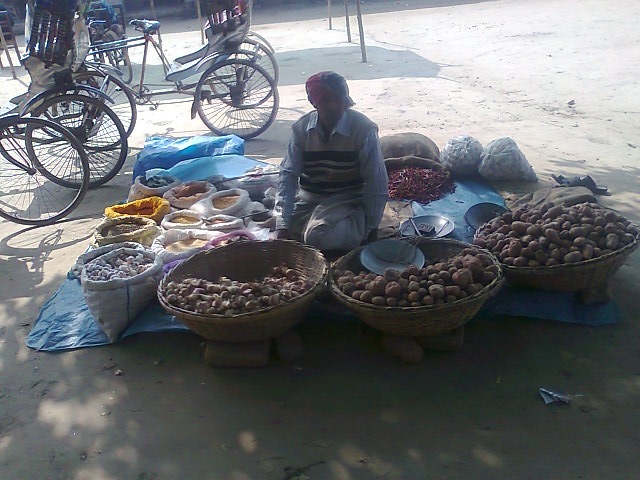 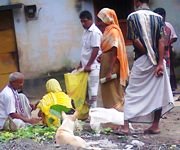 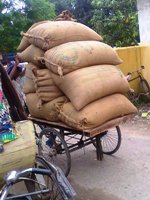 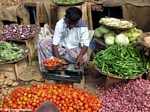 বাজার জাত করন
কৃষি কাজ
আত্নপোষণ মূলক
ও
বাণিজ্যিক উদ্দেশ্যে পরিচালিত কৃষি কাজ
দলীয় কাজ১।আত্নপোষণ মূলক ও বাণিজ্যিক  উদ্দেশ্যে পরিচালিত কৃষি কাজের মধ্যে পার্থক্য কী?
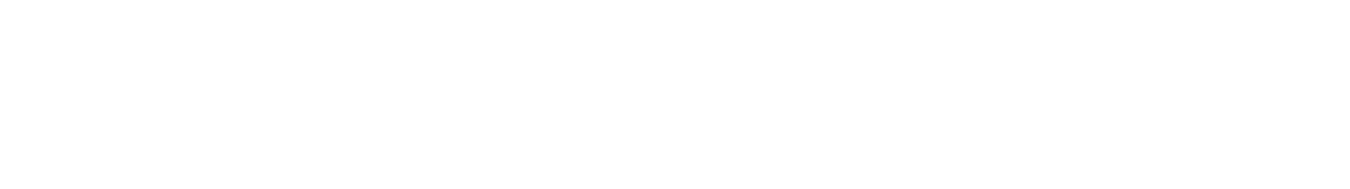 বাড়ির কাজ
১। ১০টি করে উদ্ভিদ ও প্রাণীজ কৃষি সম্পদের নাম
         লিখে আনবে।
ধন্যবাদ
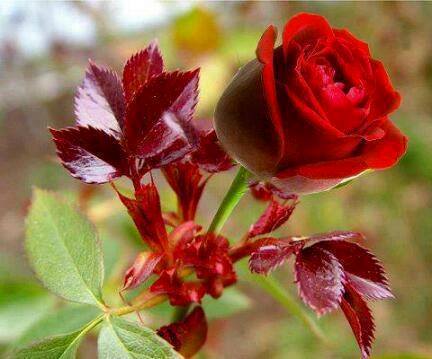